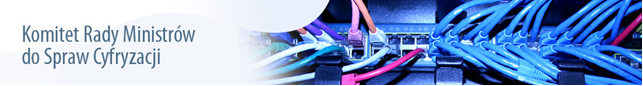 Założenia projektu 
Cyfrowa Piaskownica Administracji
1
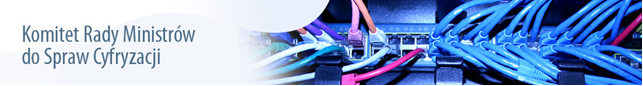 Cyfrowa Piaskownica Administracji (CPA)

Wnioskodawca: Ministerstwo Cyfryzacji 
Beneficjent: Ministerstwo Cyfryzacji 
Partnerzy: brak
Źródło finansowania: budżet państwa 15,37% - 1 616 617,70 zł
POPC 84,63% - 8 901 389,46 zł
Całkowity koszt projektu: 10 518 007,16 zł 
Planowany okres realizacji projektu: 07/2019 – 05/2021
2
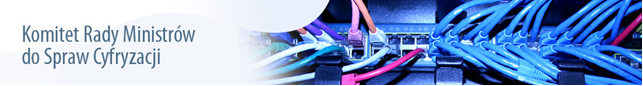 CEL PROJEKTU
Stworzenie ekosystemu współpracy administracji publicznej z otoczeniem, która zwiększy interoperacyjność danych (biznes/administracja), poprawi kooperację międzyresortową i pozwoli administracji współtworzyć usługi cyfrowe z podmiotami zewnętrznymi

poprzez 

rozwiązania organizacyjne i technologiczne wspierające projektowanie usług cyfrowych dla obywateli, przedsiębiorców, organizacji pozarządowych i jednostek administracji publicznej. 

Cele szczegółowe:
Cel 1: Wdrożenie procesu prototypowania usług API administracji
Cel 2: Stworzenie środowiska współpracy – procedury, regulaminy, porozumienia
Cel 3: Stworzenie katalogu usług API administracji
Cel 4: Umożliwienie wcześniejszego przygotowania do integracji z usługami administracji
3
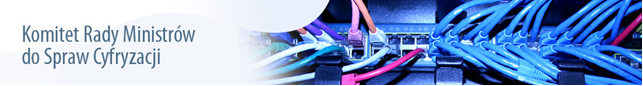 PODSTAWOWE ZAŁOŻENIA
Współpracujemy z Programem GovTech Polska

Nie powielamy elementów planowanych w innych przedsięwzięciach, lecz planujemy ich wykorzystanie lub integrację z nimi – GOV.PL, WIIP, ZPA, eDoręczenia, KAP itd.

Działamy na prototypach usług lub usługach testowych, na wykorzystanie których zgodę wyrazili gestorzy usług.

Działamy z wykorzystaniem standardów pozwalających w przyszłości na łatwą przenoszalność na środowisko produkcyjne

Współdziałamy ze społecznością w celu dopasowania prototypowanych usług do potrzeb
4
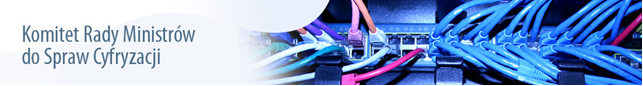 KONCEPCJA
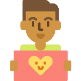 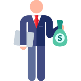 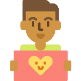 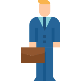 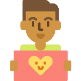 Społeczność
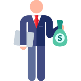 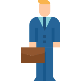 Administracja
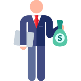 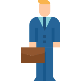 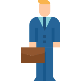 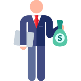 OpenLab
24h
Wydarzenia
1/miesiąc
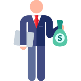 Inicjatywy
2/rok
Biznes
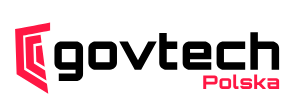 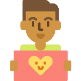 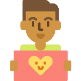 NGO
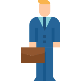 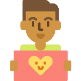 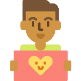 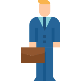 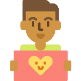 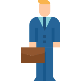 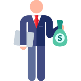 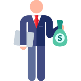 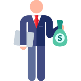 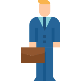 Obywatel
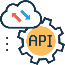 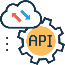 TestAPI.gov.pl
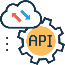 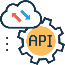 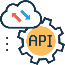 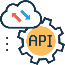 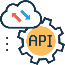 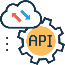 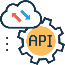 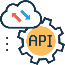 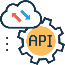 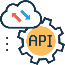 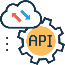 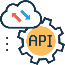 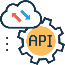 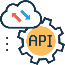 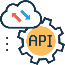 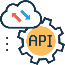 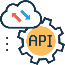 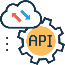 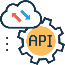 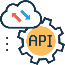 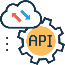 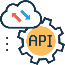 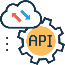 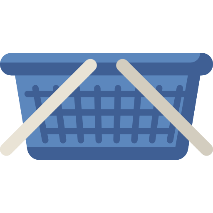 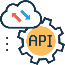 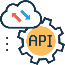 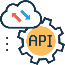 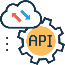 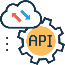 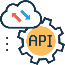 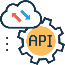 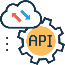 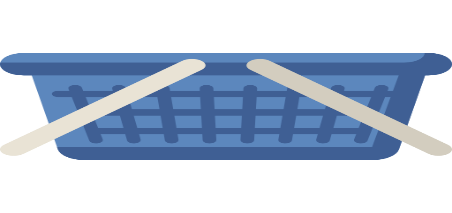 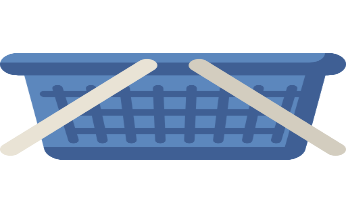 Istniejące
Wdrażane
Prototypy
Korzyści
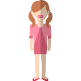 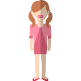 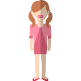 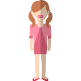 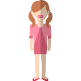 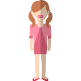 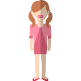 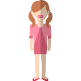 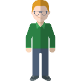 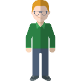 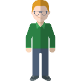 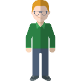 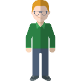 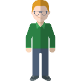 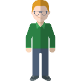 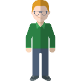 5
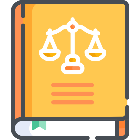 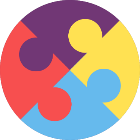 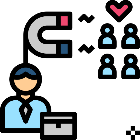 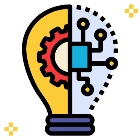 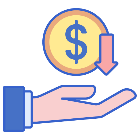 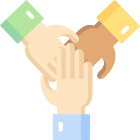 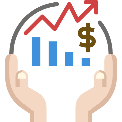 Prawo dopasowane do usług API
Usługi API dopasowane do potrzeb
Innowacje w administracji
Współpraca
A2B
Obniżenie
kosztów
Innowacje w biznesie
Zaangażowanie obywateli
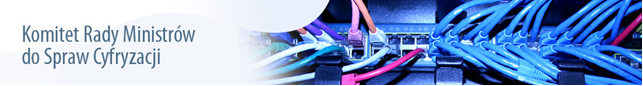 ARCHITEKTURA
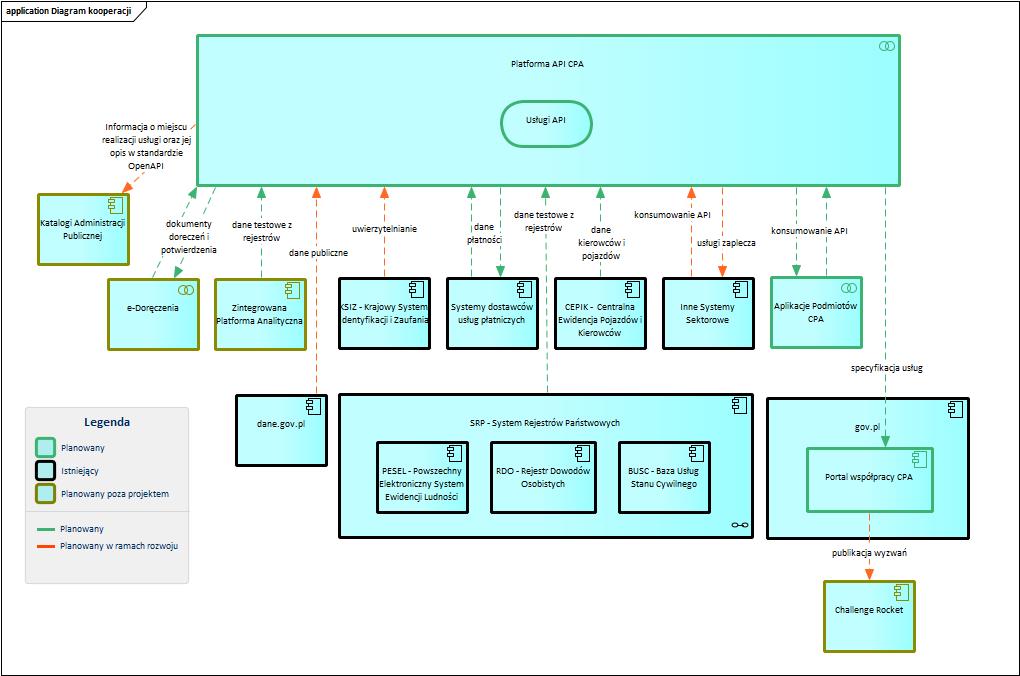 6
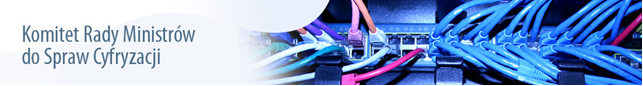 Dziękuję za uwagę
7